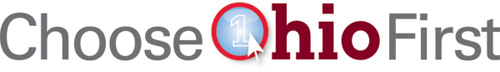 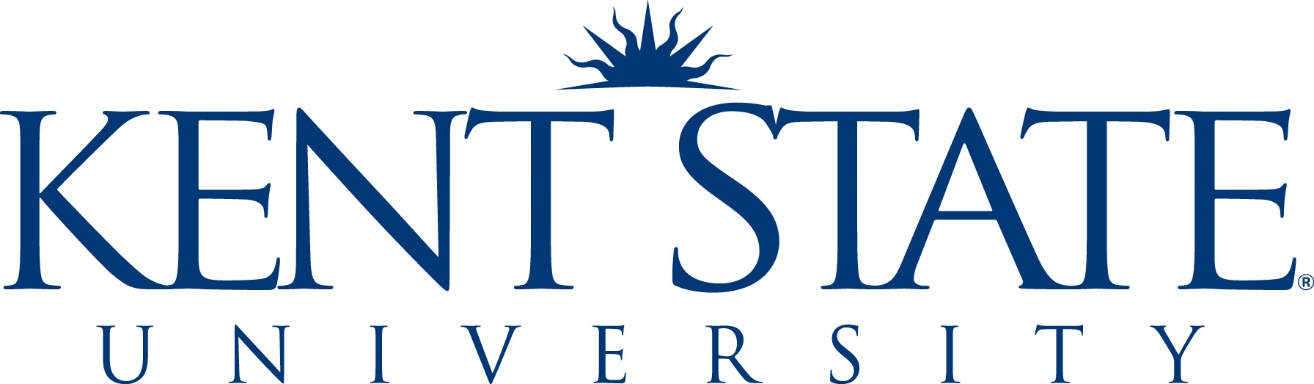 How to Control a Robot

Presenter:  Danny McCrea
Advisor: Dr. Jong-Hoon Kim
What is a Robot?
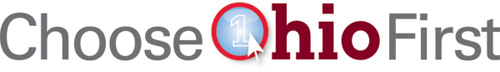 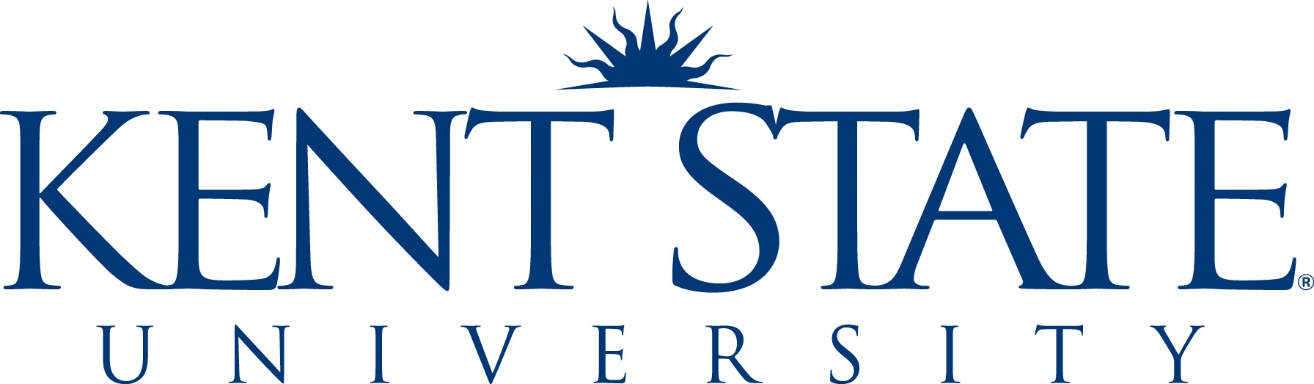 Human Being
Perseverance Rover
Robot Vacuums
Surgery
Pharmacy
Manufacturing
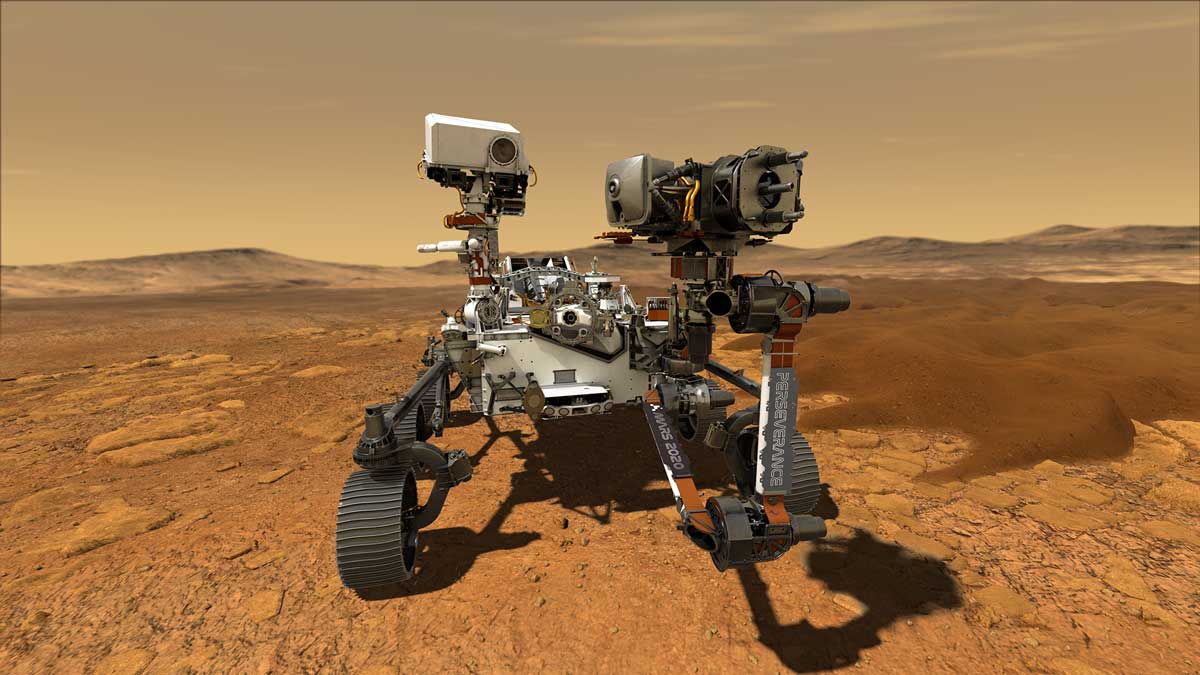 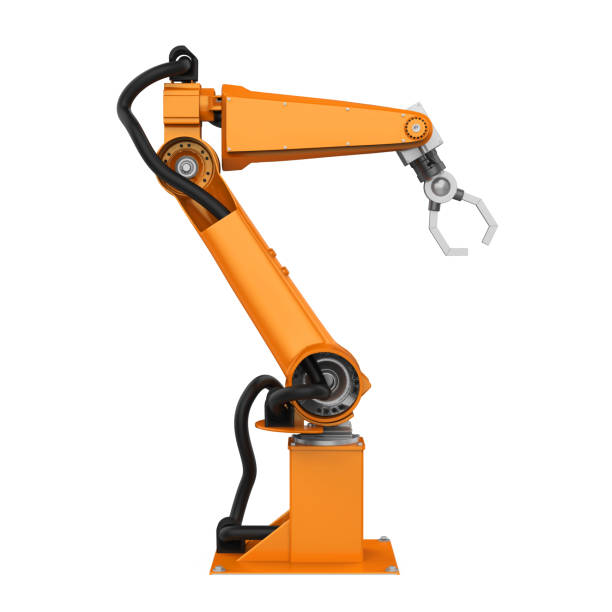 What Defines a robot?
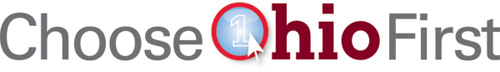 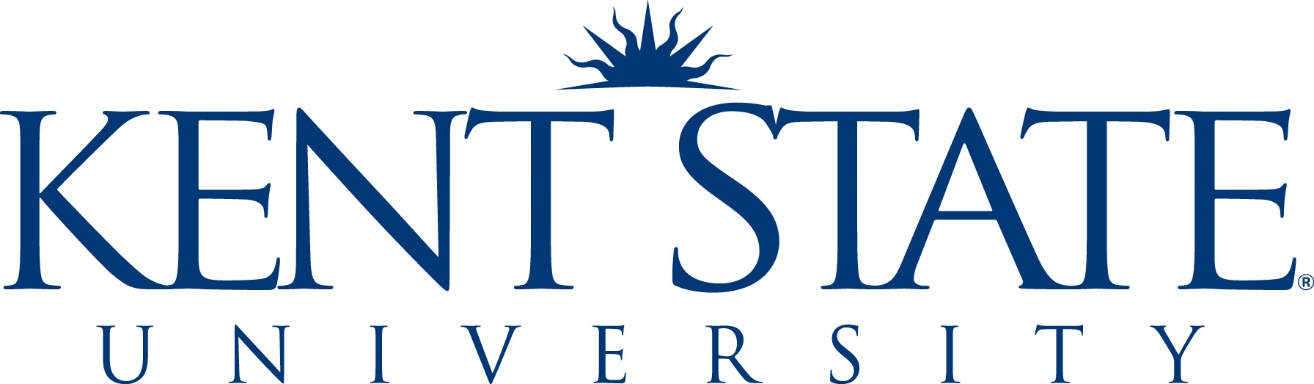 Inputs-Start/Stop
Outputs
Communication
Software
Automated Operation
Robot Equipment
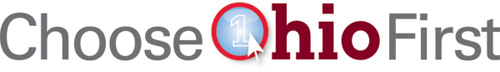 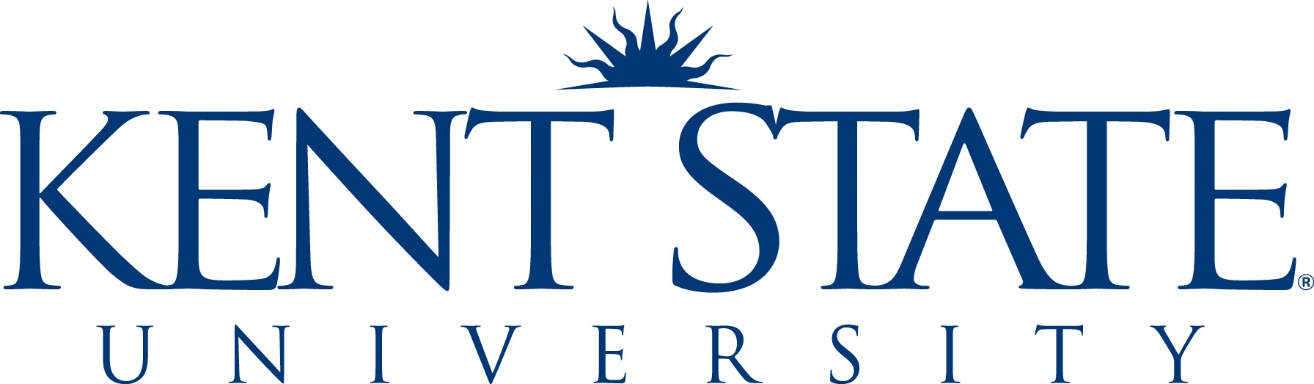 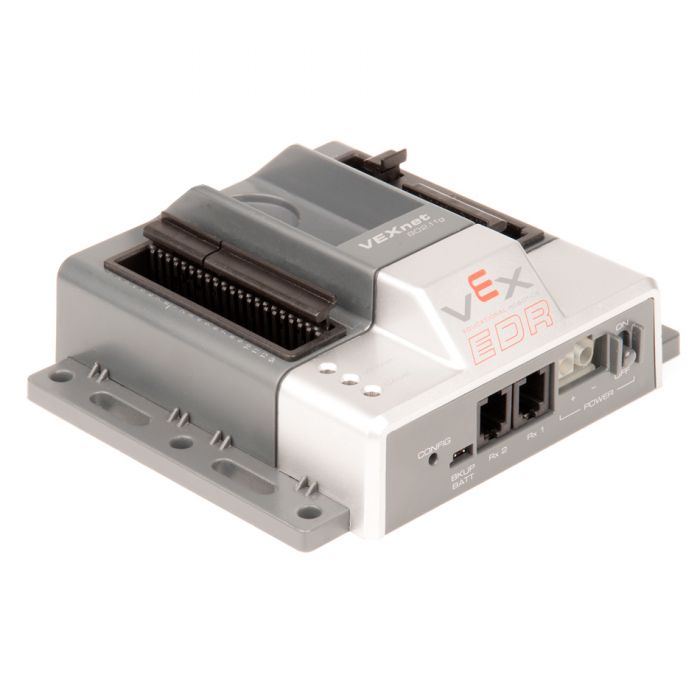 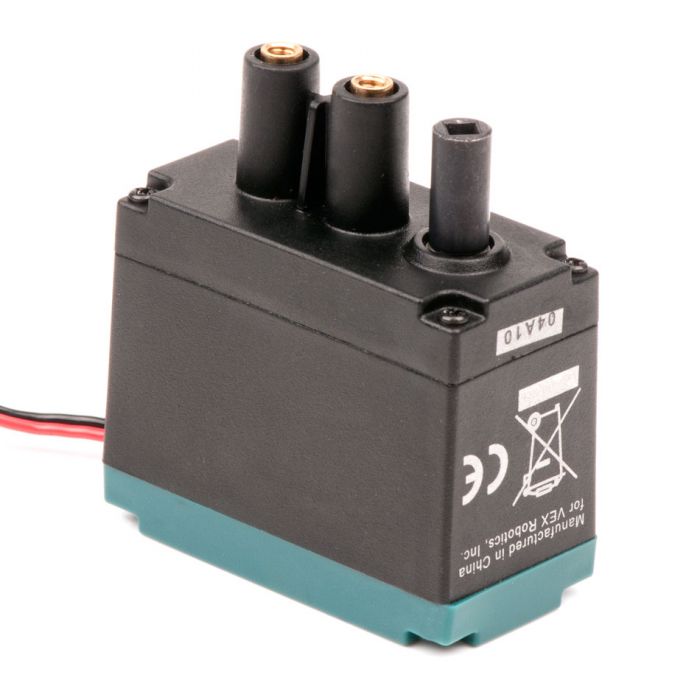 Robot Equipment
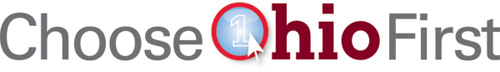 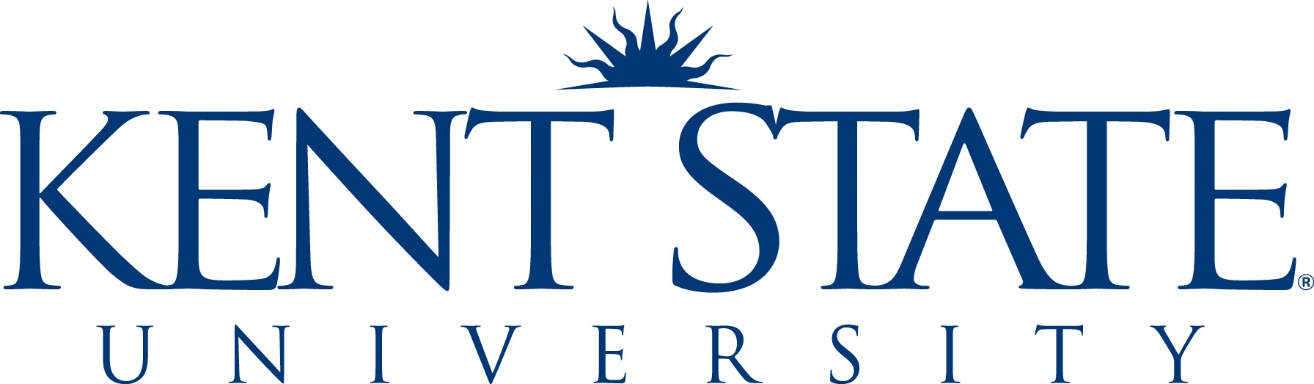 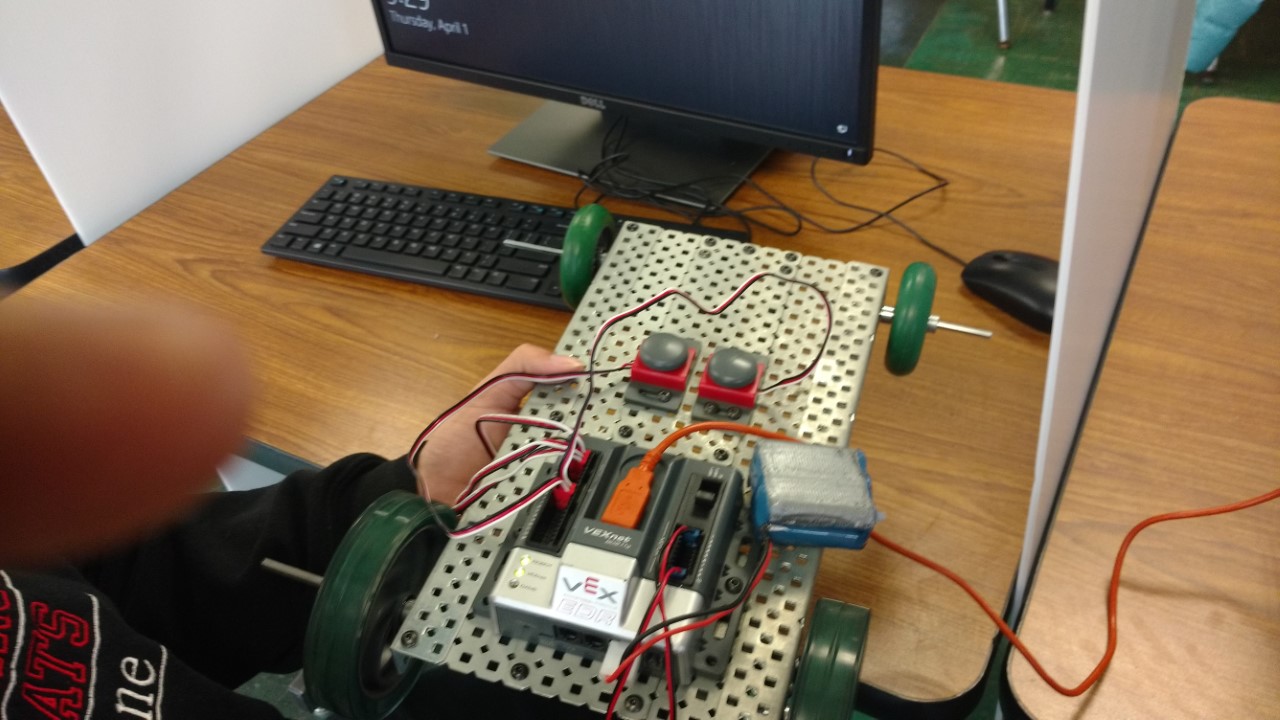 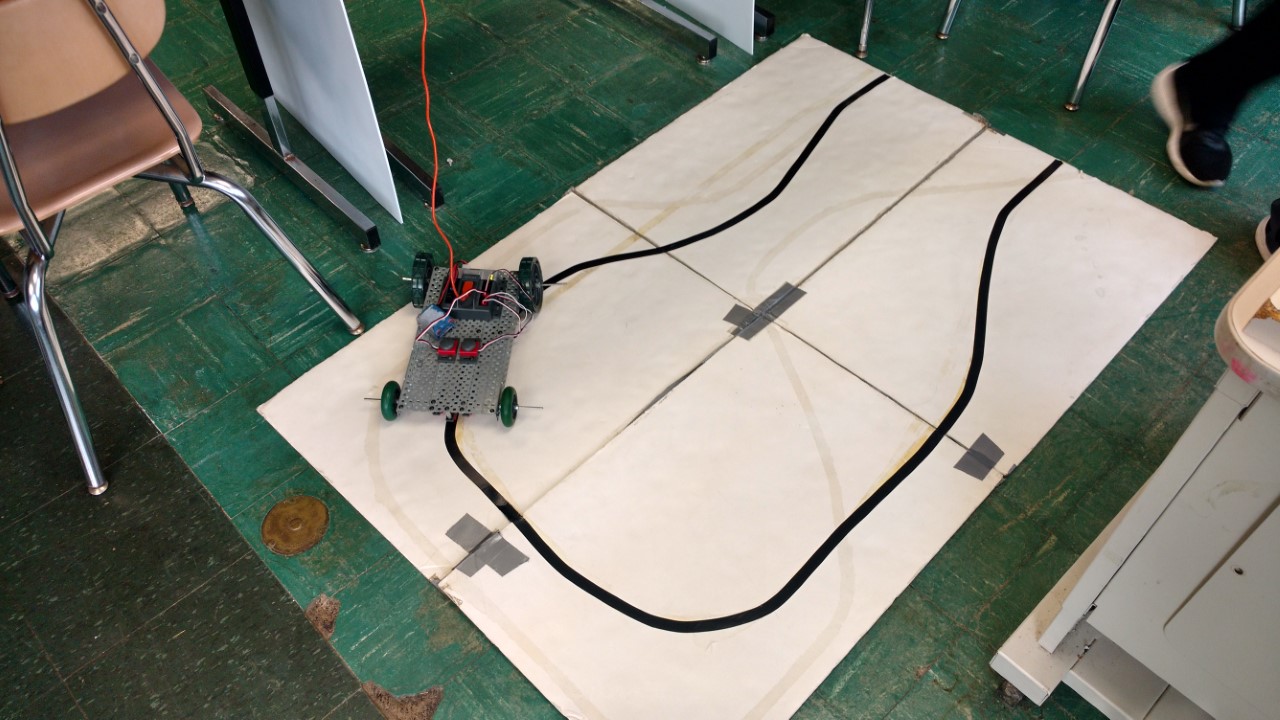 Inputs/Outputs
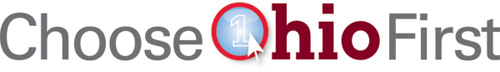 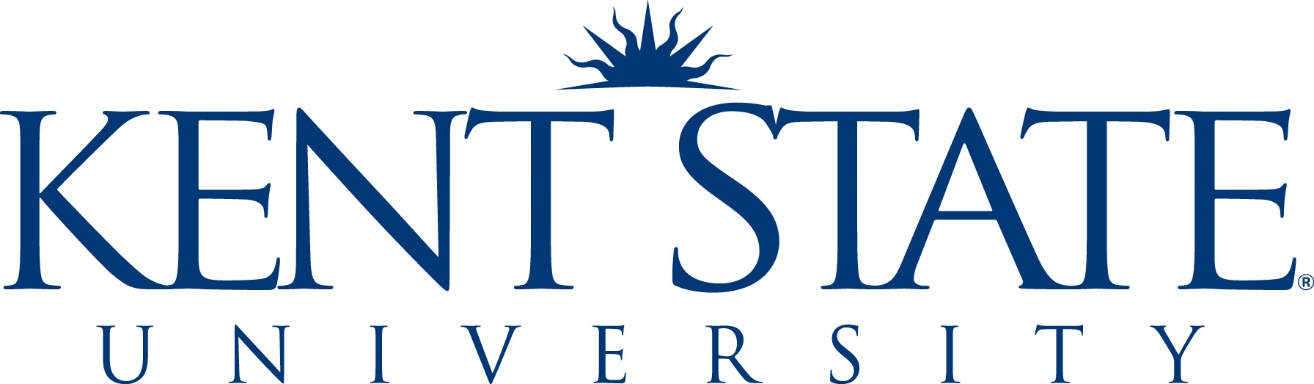 Vex Micro-Controller
Programmable Controller Logic
Digital or Analog
Line Followers(3)
Capacitive, Inductive, or Camera
0-10v equates to 0-32767 in a 16bit processor
Calibrate/Scaling
Example: 0-120 mph
120/32767= resolution
Resolution data
Software
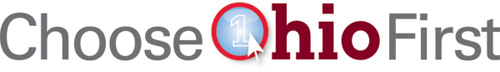 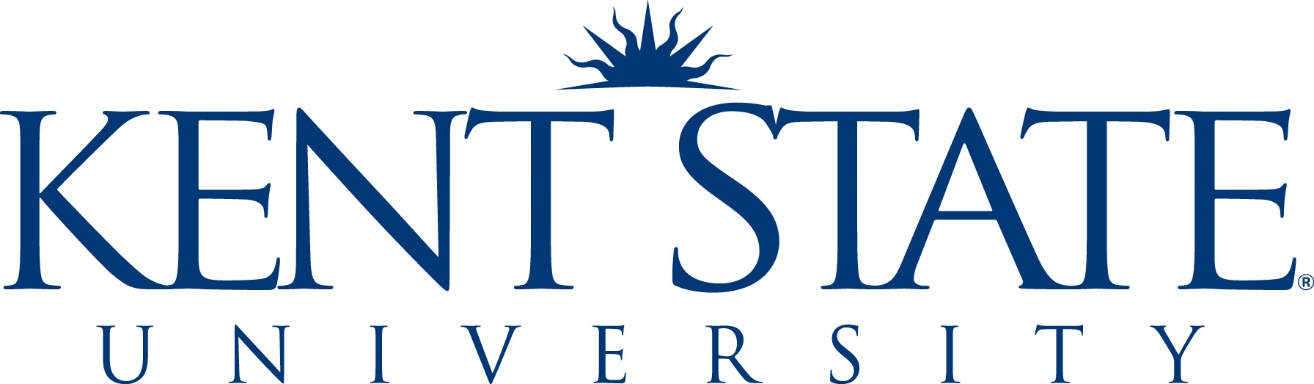 Cortex
C++
Transmit information-Communication
Devicenet, Controlnet, or EthernetIP
HMI
Output devices-Motors and servos
Feedback devices-resolvers and encoders
Calibration Mode
Safety Monitoring-receiving information from a sensor
Questions?
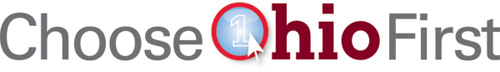 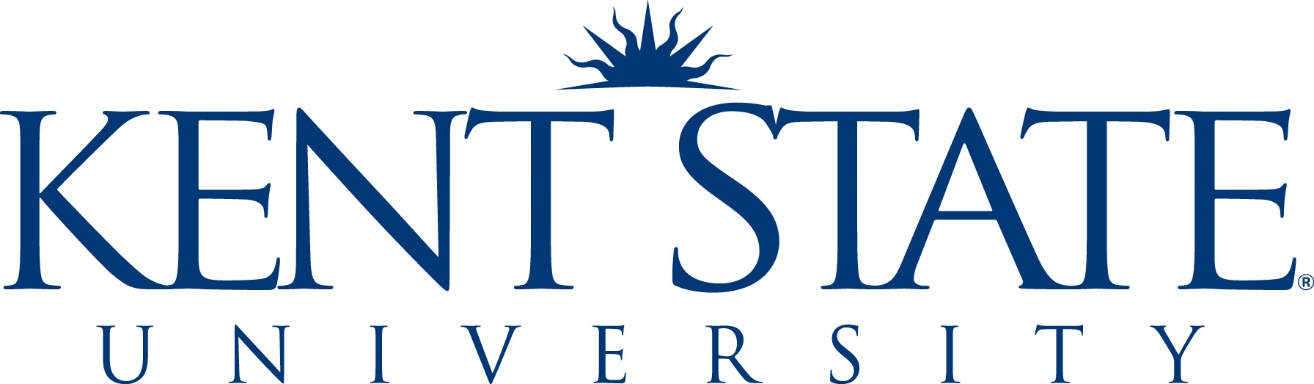